efiling of tds returns
HYDERABAD BRANCH of SIRC
CA. Ritesh MittalSanjay Kumar Kothari and Co.,Chartered Accountants,
MOBILE: 09885377421
mrriteshmittal@gmail.com
defining terms
What is TDS?
In case of TDS, the payer of certain specified incomes has to deduct the tax on such incomes at specified rates. The tax so deducted by him is to be paid to the Government.
Objectives of TDS
defining termsDEDUCTOR AND DEDUCTEE
Employer
Tenant
Contractee
Employee
Salary
Owner
Rent
Contrator
Contract Charges
defining termsDEDUCTOR AND DEDUCTEE
Employer
Tenant
Contractee
Deductor/payer
Employee
Salary
Owner
Rent
Contractor
Contract Charges
Deductee/payee
Nature of Payment
defining termsDEDUCTOR AND DEDUCTEE
Who is a deductor or payer?
The person liable to deduct TDS is called deductor. A deductor is also termed an employer in cases where the payments are under Salaries.

Who is a deductee or payee?
The person to whom payment is made after deduction of tax is called deductee or payee.
Pan
Permanent Account Number (PAN) is a ten-digit alphanumeric number, issued in the form of a laminated card, by the Income Tax Department.
PAN enables the department to link all transactions of the “person” with the  department. These transactions include tax payments, TDS/TCS credits, returns of income specified transactions, correspondence, and so on. 
Thus, PAN acts as an identifier for the “person” with the tax department
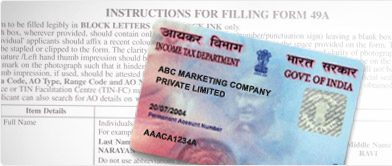 Tax Deduction and Collection Account Number  (tan)
TAN, or Tax Deduction and Collection Account Number, is a 10-digit alphanumeric number required to be obtained by all persons who are responsible for deducting or collecting tax.

TAN can be obtained by the person concerned by submitting an application in Form No. 49B

TAN must be quoted on all challans, certificates, statements/returns and other correspondences related to TDS.
Challans
For TDS Remitances Challan only 281 has to be used
CHALLAN-280
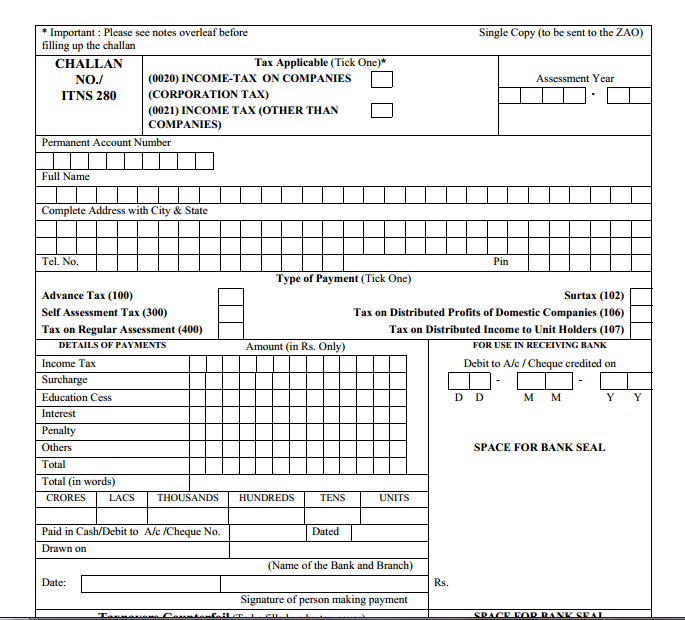 CHALLAN-281- TDS
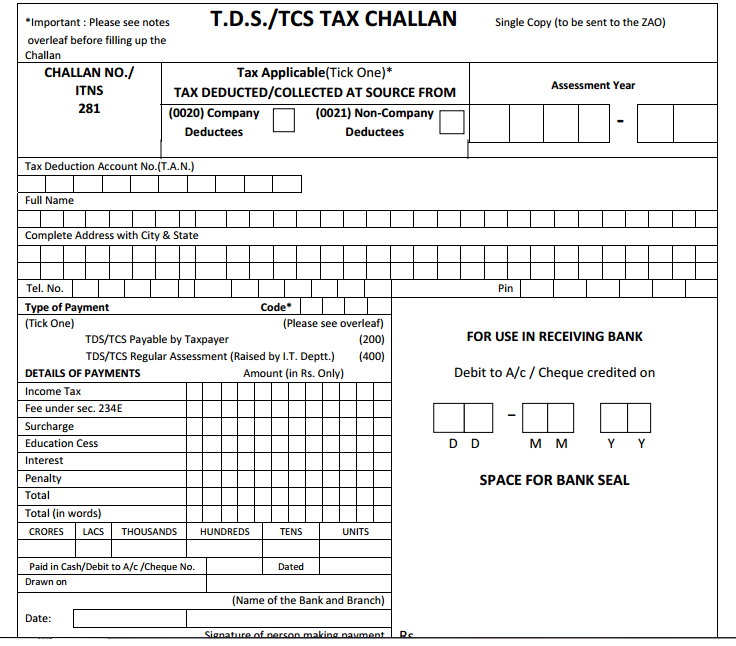 CASES WHERE TDS RETURN IS FILED WITHOUT TAN NUMBER
Tds On Purchase of propertyPAN LOGIN https://eportal.incometax.gov.in
Tds On Purchase of propertyPAN LOGIN https://eportal.incometax.gov.in
Tds On Purchase of propertyPAN LOGIN https://eportal.incometax.gov.in
Tds On Purchase of propertyPAN LOGIN https://eportal.incometax.gov.in
Tds On Purchase of propertyPAN LOGIN https://eportal.incometax.gov.in
Tds On Purchase of propertyPAN LOGIN https://eportal.incometax.gov.in
Tds On Purchase of propertyPAN LOGIN https://eportal.incometax.gov.in
Tds On Purchase of propertyPAN LOGIN https://eportal.incometax.gov.in
Tds On Purchase of propertyPAN LOGIN https://eportal.incometax.gov.in
Download tds certificate Register in TRACES
Download tds certificate Register in TRACES
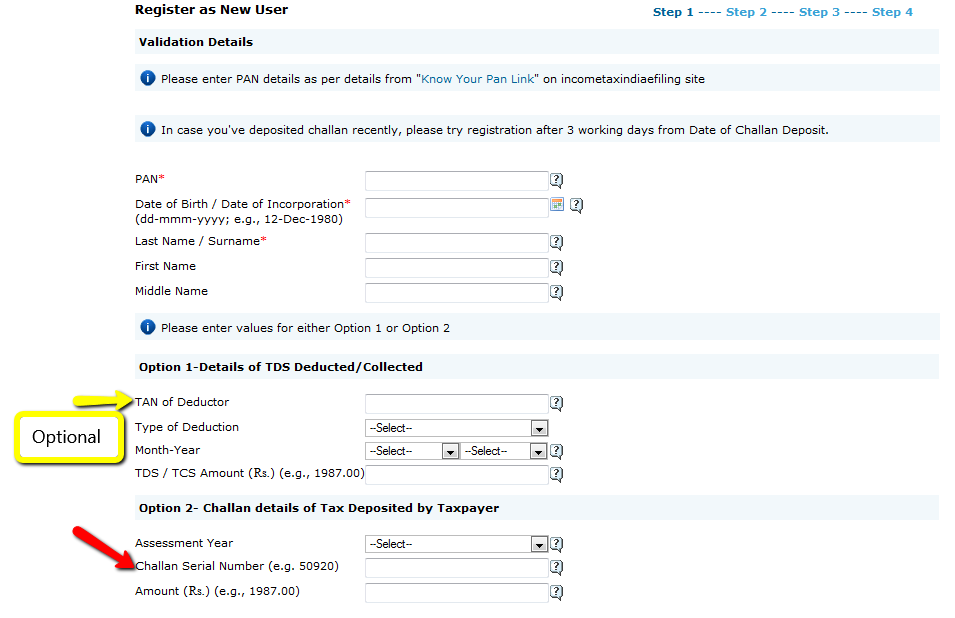 Download tds certficates
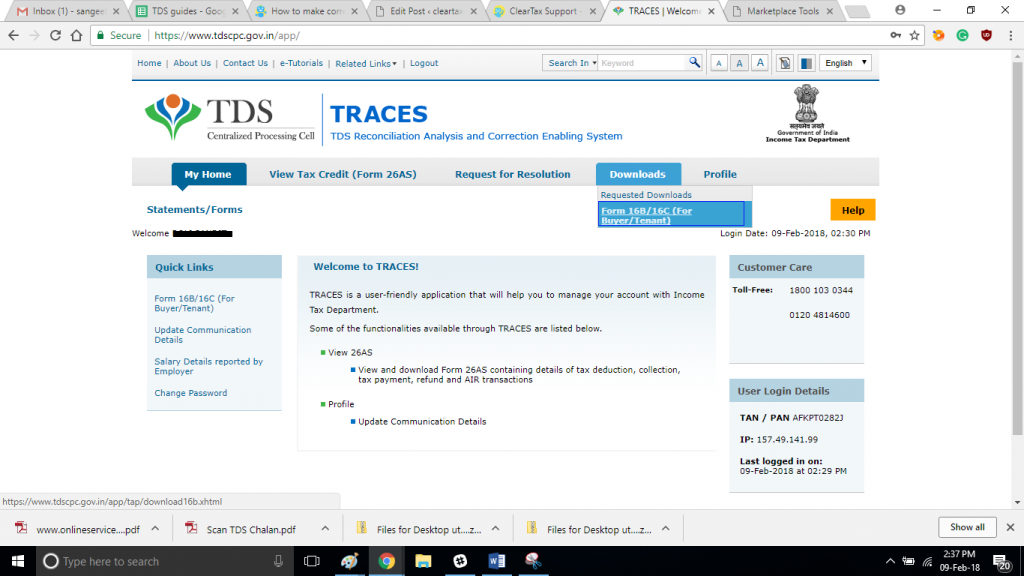 In traces loginRegister for E-Filing site
In traces loginRegister for E-Filing site
eportal.incometax.gov.inthrough tan login
eportal.incometax.gov.inthrough tan login
eportal.incometax.gov.inthrough tan login
eportal.incometax.gov.inthrough tan login
eportal.incometax.gov.inthrough tan login
eportal.incometax.gov.inthrough tan login
eportal.incometax.gov.inthrough tan login
Single challan for all sections
Section Code quoted in the challan for payment of Tax deducted is no more relevant. 
Deductor can quote any Section Code on the challan for payment of TDS under other codes also. 
There will be no challan mismatch and no consequent tds demands in this case. 
Since, the section code is no more relevant therefore CPC (TDS) has introduced a system where a single challan can be used for payment of TDS under different section codes.
Payment of Tax Deducted for different Assessment Years
In case tax has been deposited more than the required tax deducted at source for a particular Assessment Year, the excess amount of tax can be claimed in the following quarters of the relevant year. The balance amount if any, can be carried forward to the next year for claim in the TDS statement. 
 Example: If excess payment of Tax has been made in Quarter 1 of financial year 2024-25, the same can be used for Quarter 2, 3 &4 of F.Y. 2024-25 as well as for Q1 to Q4 of F.Y.2025-26. The excess amount of tax paid in Q1 of F.Y.2024-25 can also be used for payment of tax default of Q1 to Q4 of F.Y.2023-24
Refunds Can also be applied for Excess Amount paid
Inoperative PAN
If the collectee’s/deductee’s PAN is inoperative, then a higher rate of TCS/TDS will be collectible/deductible in accordance with section 206CC/206AA of the Income-tax Act.
sumup
TAN No
Form 49B
Deductor
Tan Ledger with CPC
PAN No
Should have
Form 49A
ApplicationTIN - FC
DeducteeTax Payer
PAN Ledger26AS
LedgerAccounts
Income TAX Slab rates
Sec 192
After the introduction of the new tax regime under section 115BAC, employees will be provided with an option to choose the tax regime, old or new tax regime, at the beginning of the financial year accordingly, the income tax shall be calculated on the total income after consideration of applicable exemptions, deductions etc.,

If the employee fails to choose the tax regime, the default tax regime shall be applied, and taxes shall be calculated. 
For FY 2023-24 and onwards, the new tax regime is the default tax regime.
Annexure II of 24Q
Annexure II consists of a total breakup of the salary, any deductions to be claimed by the employee, his income from other sources, and house property and overall tax liability as calculated.


Annexure III of 24Q
Annexure III consists of a total breakup of pension and interest income paid or credited during the financial year,  his income from other sources, and house property and overall tax liability as calculated.
Tax Collection at source (tcs)
 sec 206c
Tax Collection at source (tcs)sec 206c
Tax Collection at source (tcs)sec 206c
194Q and 206C applicable?
If any transaction on purchase of goods attracts TDS under Section 194Q as well as tax collected at source under Section 206C(1H),  then only Section 194Q shall apply in such a case.
As per Circular No. 13/2021, if, for any reason, TCS has been collected by the seller u/s 206C(1H) of the Act, before the buyer could deduct TDS u/s 194Q of the Act on the same transaction, such transaction would not be subjected to TDS again by the buyer. This concession is provided to remove difficulty, since rate of tax deduction and collection are same in both these sections.
Latest Update
The Union Budget 2025 removed the Tax Collected at Source (TCS) on the Sale of Goods u/s 206C(1H), effective from April 1, 2025. 
 Previously, TCS was applicable when the aggregate value of goods sold to a single buyer exceeded Rs 50 lakh
TAX DEDUCTED AND TAX REMITANCE
Deductor
Deductee
Has to make a Payment/Credit Rs 1,00,000 to
Tax Deduction Pays/Credits 90,000
& Deducts 10,000
Tax PaymentHe Pays 10,000 in the TDSAccount  Challan 281 with TAN No
He pays  10,000 in TAN Account
When tax  has to be deducteddate of deduction
TAX PAYMENT or TAX REMITTANCE for government  deductors
Interest
Tds return fORMS
24Q – For salaries. 	
 26Q – All Other Cases
 27Q – For Non Resident Deductee
 27EQ – Tax Collected at Source
DUE DATE FOR FILING TDS & TCs RETURNS
Tds rputtps://www.protean-tinpan.com/services/etds-etcs/etds-rpu.html
Java platform (JRE RUNTIME) IS REQUIRED IN BACKEND
https://www.java.com/en/download/manual.jsp
Java platform (JRE RUNTIME) IS REQUIRED IN BACKEND
EXTRACT TDS RPU FOLDER
CLICK ON TDS_RPUWINDOWS BATCH FILE
ABOUT ETDS
precautions to be taken before efiling
Match Challans with TAN Login.
Interest Amount paid should be shown in the right column
PAN Nos are correct.
Section is Correct
Tax Percentage is correct
Company/Individual Code is Correct
Date of Payment/Credit, Date of Deduction and Date of Challan Payment
Lower Deduction and Non Deduction Tag are proper
197 Certificate Verifications
Amount of Deduction and Amount of Payment
For 24Q - Q4, Annexure 2, Tax Calculations are correct
Lower deduction tab
Lower deduction tabsec 194C is selected
Lower deduction tab
A -  lower deduction or No deduction  Certificate U/s 197B -  Form 15G /15H - No deduction on account of declaration under 	sec 197A.  Allowed only for section 194, 194A, 194EE and 193  
C - Deduction of tax at higher rate due to non-availability of PAN     
T - In case of Transporter transaction and valid PAN is provided 
Y -  Transactions were Tax is Not Deductions as amount has not 	crossed the Threshold Limit 
 	Applicable for sections 193,194, 194A, 194B, 194BB, 194C, 	194D, 194EE, 	194G, 194H, 194I, 194J, 194LA.    
S -  Software acquired under section 194J (Notification 21/2012). 
	Applicable from FY 2012-13 onwards.  
Z - No deduction on account of payment under section 197A (1F). 
	Applicable from FY 2013-14 onwards
Creation of FVU
Creation of FVU
FVU File created
Form 27A
uploading Of TDS Return – tan login https://eportal.incometax.gov.in
uploading Of TDS Return – tan login https://eportal.incometax.gov.in
uploading Of TDS Return – tan login https://eportal.incometax.gov.in
uploading Of TDS Return – tan login https://eportal.incometax.gov.in
uploading Of TDS Return – tan login https://eportal.incometax.gov.in
uploading Of TDS Return – tan login https://eportal.incometax.gov.in
uploading Of TDS Return – tan login https://eportal.incometax.gov.in
The FVU File should be in zip format
uploading Of TDS Return – tan login https://eportal.incometax.gov.in
uploading Of TDS Return – tan login https://eportal.incometax.gov.in
uploading Of TDS Return – tan login https://eportal.incometax.gov.in
uploading Of TDS Return – tan login https://eportal.incometax.gov.in
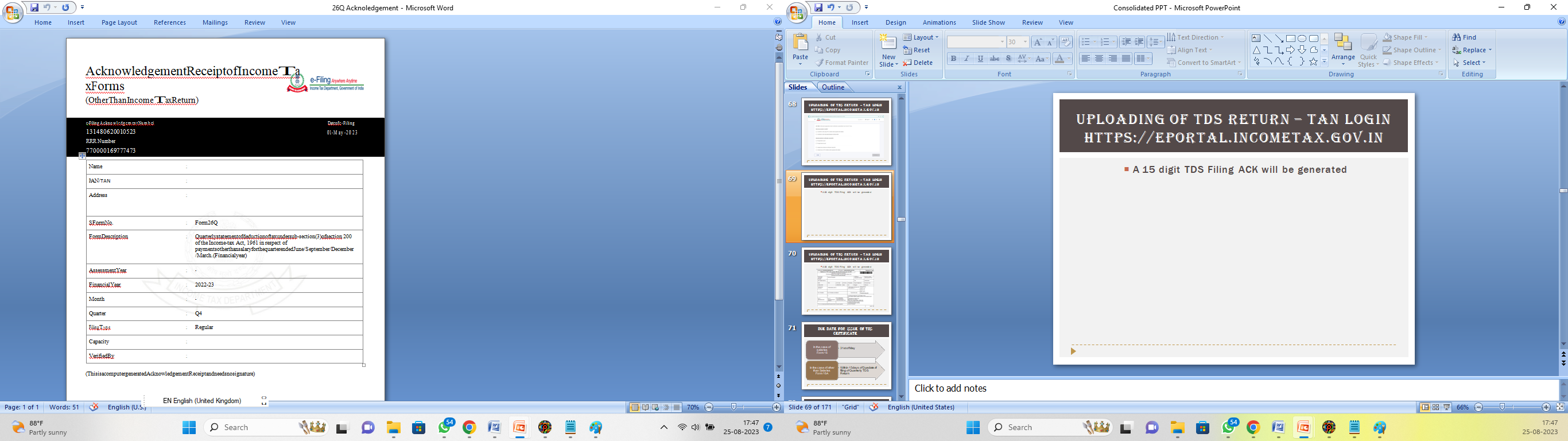 A 15 digit TDS Filing ACK will be generated
WHEN UPLOADED WITH NSDL TINFC
A 15 digit TDS Filing ACK will be generated
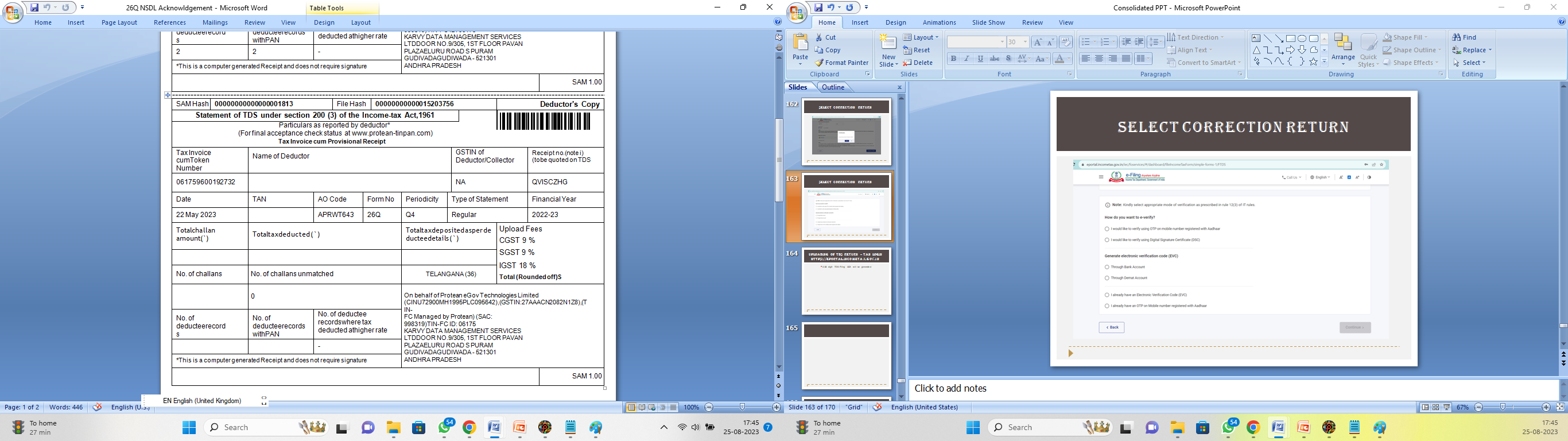 DUE DATE FOR ISSUE OF tds/TCS CERTIFICATE
Download TDS Certificatestdscpc.gov.in
Deductor
Deductor can download
Form 16 and 16A
Default Reports
Consolidated File for Revising TDS Return
Register as a new userif login is not created
Downloading of Form 16 & 16A	tan login
Downloading of Form 16 & 16A Single PAN Download
Downloading of Form 16 & 16A Bulk PAN Download
Downloading of Form 16 & 16A GENERATE AUTHENTICATION CODE
AFTER IS REQUEST FOR FORM 16/16a IS MADEGO TO REQUESTED DOWNLOADS
AFTER IS REQUEST FOR FORM 16/16a IS MADEGO TO REQUESTED DOWNLOADS
AFTER IS REQUEST FOR FORM 16/16a IS MADEGO TO REQUESTED DOWNLOADS
AFTER IS REQUEST FOR FORM 16/16a IS MADEGO TO REQUESTED DOWNLOADS
AFTER IS REQUEST FOR FORM 16/16a IS MADEGO TO REQUESTED DOWNLOADS
AFTER IS REQUEST FOR FORM 16/16a IS MADEGO TO REQUESTED DOWNLOADS
AFTER IS REQUEST FOR FORM 16/16a IS MADEGO TO REQUESTED DOWNLOADS
TDS CERTIFICATES UTILITYPASSWORD FOR INPUT FILE IS TAN NUMBER
Revision of TDS Return
tdscpc.gov.inDASHBOARD
tdscpc.gov.inDASHBOARD
tdscpc.gov.in - STATEMENT/PAYMENTS
tdscpc.gov.in DEFAULTS
tdscpc.gov.in FORMS
tdscpc.gov.in DOWNLOADS
tdscpc.gov.in PROFILE
ONLINE CORRECTIONS
DEFAULT SUMMARY
DEFAULT SUMMARY
REQUEST FOR CORRECTIONS
REQUEST FOR CORRECTIONS
REQUEST FOR CORRECTIONS
TRACK CORRECTION REQUEST
TRACK CORRECTION REQUESTWITH/WITHOUT DSC
TRACK CORRECTION REQUEST
ONE CHALLAN DETAILS AND THREE DEDUCTEE DETAILS
TRACK CORRECTION REQUEST
TRACK CORRECTION REQUEST WITH DSC
TRACK CORRECTION REQUEST WITHOUT DSC
CORRECTION REQUEST
CORRECTION REQUEST
CORRECTIONS READY FOR SUBMISSION
CORRECTIONS READY FOR SUBMISSION
Submit for processing
Submit for processing
Submit for processing
SUBMIT FOR PROCESSINGe-mudra signing utility
CORRECTIONS SUBMITTED SUCCESSFULLY
TRACK CORRECTION REQUEST
FILE CORRECTIONSPERSONNEL INFORMATION
FILE CORRECTIONSCHALLAN CORRECTIONS
FILE CORRECTIONSCHALLAN CORRECTIONS
FILE CORRECTIONSCHALLAN CORRECTIONS
TAG CHALLANS
PAY LATE FEESINTEREST AND PENALTY
PAY LATE FEESINTEREST AND PENALTY
PAY LATE FEESINTEREST AND PENALTY
PAY LATE FEESINTEREST AND PENALTY
PAN CORRECTIONS
PAN CORRECTIONS
ADD CHALLANS TO STATEMENTS
ADD CHALLANS TO STATEMENTS
WHEN ONLINE RECTIFICATIONS ARE NOT ENABLED?
THEN WE HAVE TO PROCEED BY C1 OFFLINE CORRECTION FOR ENABLING ONLINE CORRECTION
REQUEST FOR CONSO FILE
REQUESTED DOWNLOADS
REQUESTED DOWNLOADS
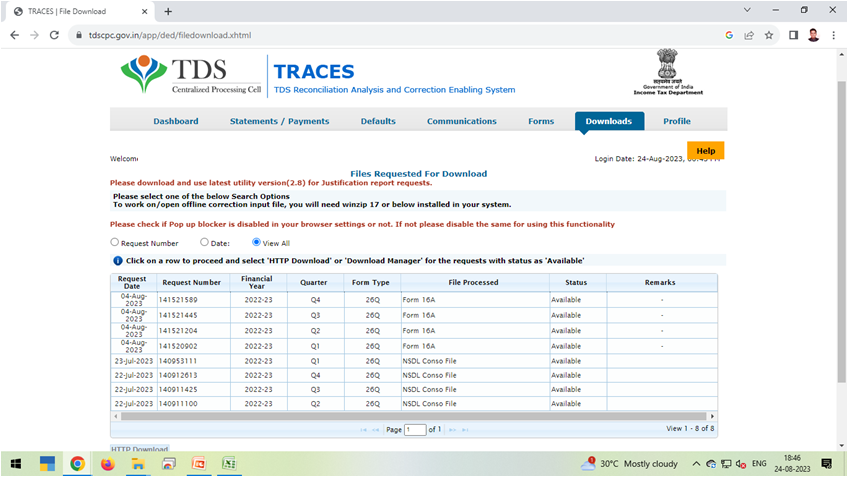 REQUESTED DOWNLOADSCONSO FILES
IMPORT THE CONSO FILE IN RPUSELECT CORRECTION RETURN
SELECT THE CONSO FILE DOWNLOADED FROM TRACES PORTAL
SELECT THE CONSO FILE DOWNLOADED FROM TRACES PORTAL
SELECT THE CONSO FILE DOWNLOADED FROM TRACES PORTAL
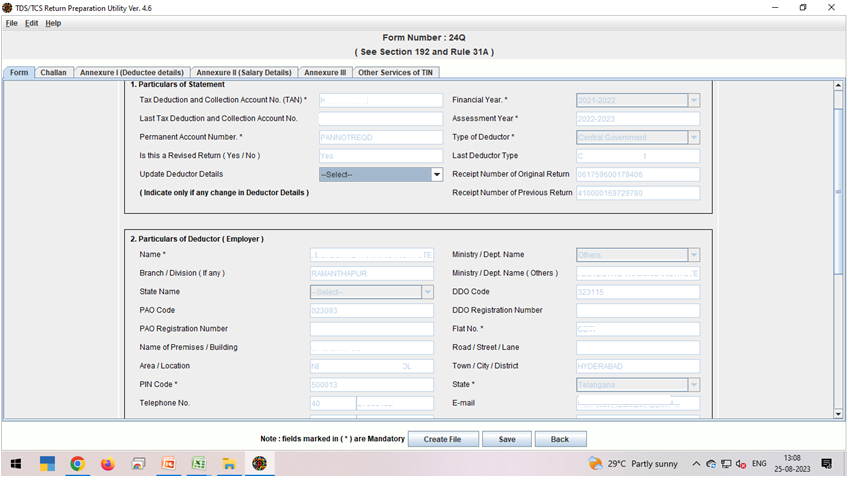 SELECT THE CONSO FILE DOWNLOADED FROM TRACES PORTAL
uploading Of REVISED TDS Return – FVU FILE - tan login
https://eportal.incometax.gov.in
uploading Of REVISED TDS Return – FVU FILE - tan login
uploading Of REVISED TDS Return – FVU FILE - tan login
uploading Of REVISED TDS Return – FVU FILE - tan login
uploading Of REVISED TDS Return – FVU FILE - tan login
uploading Of REVISED TDS Return – FVU FILE - tan login
SELECT CORRECTION RETURN
SELECT CORRECTION RETURN
The FVU File should be in zip format
SELECT CORRECTION RETURN
SELECT CORRECTION RETURN
SELECT CORRECTION RETURN
QUESTIONS
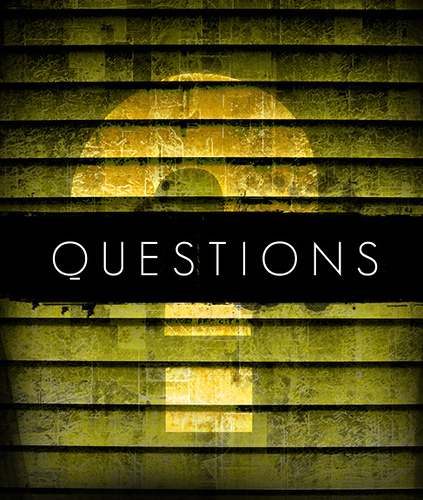 THANK YOU
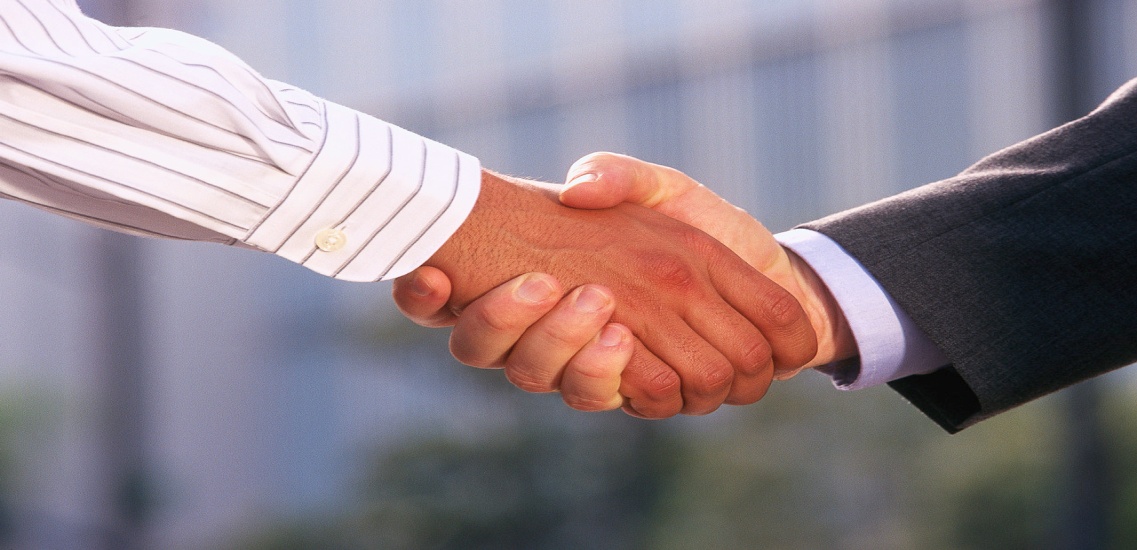 CA. Ritesh MittalSanjay Kumar Kothari and Co.,Chartered Accountants,
MOBILE: 09885377421
mrriteshmittal@gmail.com